Finding God 
After relapse
Preamble
The circle reminds us that the study of the Big Book never ends. (People who have relapsed) have stopped taking actions of unity, service and recovery. These actions are for ourselves and for others in a never-ending series of action after action after action. 

When the food finally goes in our mouths, we say, “OMG! That’s the start of my relapse.” No way. The start of the relapse is when we stop taking those vital actions.
Introduction to relapse
Definition of relapse: 
Comes from Latin re (back) labi (to slip)

To deteriorate after a period of improvement
To return to a less active or worse state
Page 120 of the Big Book
“Though it is infinitely better that he have no relapse at all, as has been true with many of our men…”
This is not our story as we have both have a history of relapse.

“…it is by no means a bad thing in some cases. Your husband will see at once that he must redouble his spiritual activities if he expects to survive.”
This is our story, as this is exactly what we did.
The Big Book Warnings about Relapse
The Big Book Warnings about Relapse
Writing exercise
What would your personal warning signs of relapse be?
Big Book Wisdom on Relapse
Definition of lurking: Remaining hidden so as to wait in ambush, in a latent state, although still presenting a threat.
Writing exercise and feedback
What actions can you take to get out of relapse?
Summary and closing thoughts
Relapse is not part of everyone’s story but for some of us it is.
Recovery and a rekindling of a relationship with our Higher Power is possible.
It is vital to share experience, strength, and hope as shame can keep us in bondage to the hell of this disease.
Honesty is vital…page 65: Nothing counted but thoroughness and honesty.
The fear of more eating and more destruction must outweigh the fear of letting the food go. It must or it will kill us.
Summary and closing thoughts
Stop asking, “why me?” Page 328: It’s like a man standing on a bridge in the middle of a river with his pants on fire wondering why his pants are on fire. It doesn’t matter. Just jump in!
Page 425: Looking back, that may have been the first healthy decision I ever made with respect to alcohol. One definition of a bottom is the point when the last thing you lost or the next thing you are about to lose is more important to you than booze. That point is different for everyone, and some of us die before we get there.
Page 451: I cannot allow my sobriety to become dependent on these ups and downs of living. Sobriety must live a life of its own.
Page 570: The alcoholic often overcomes his excessive concentration upon himself. Learning to depend upon a Higher Power and absorb himself in his work with other alcoholics, he remains sober day by day. The days add up into weeks, the weeks into months and years.
Only 31 pages later....
My physical being has certainly undergone a trans- formation, but the major transformation has been spiritual. The hopelessness has been replaced by abundant hope and sincere faith. The people of Alcoholics Anonymous have provided a haven where, if I remain aware and keep my mind quiet enough, my Higher Power leads me to amazing realizations. I find joy in my daily life, in being of service, in simply being. I have found rooms full of wonderful people, and for me each and every one of the Big Book’s promises have come true. The things that I have learned from my own experience, from the Big Book, and from my friends in A.A.—patience, acceptance, honesty, humility, and true faith in a Power greater than myself—are the tools I use today to live my    life, this precious life.Today my life is filled with miracles big and    small, not one of which would ever have come to pass had I not       found the door of Alcoholics Anonymous.

Twice gifted Page 475 AA big book
As it is, A.A. has filled my days with friends, laughter, growth, and the feeling of worth that is rooted in constructive activity. My faith in, and con- tact with, my Higher Power shines more brightly than I dreamed it could. Those promises I thought were impossible are a viable force in my life. I am free to laugh all of my laughter, free to trust and be trusted, free to both give and receive help. I am free from shame and regret,   free to learn and grow and work. I have left that lonely, frightening, painful express train through hell. I have accepted the gift of a         safer, happier journey through life.

A late start Page 523 AA big book
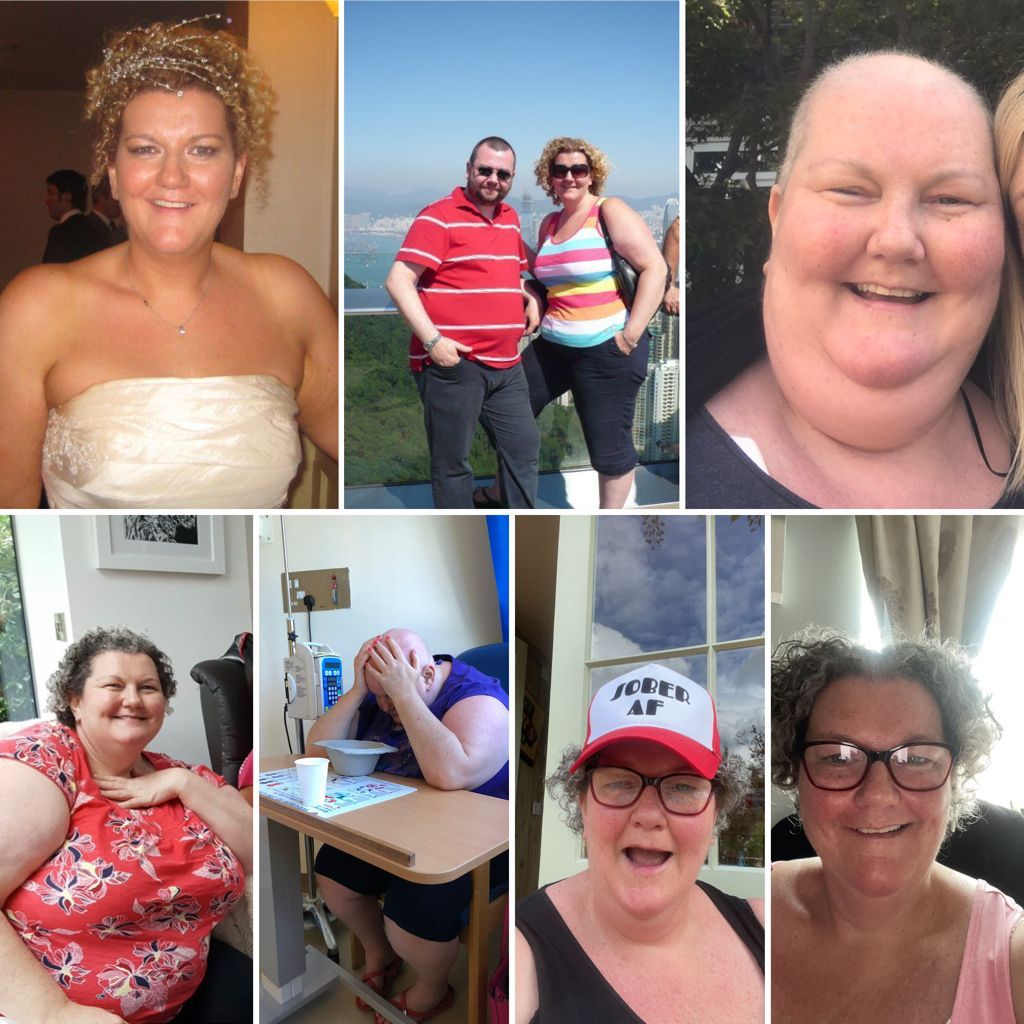 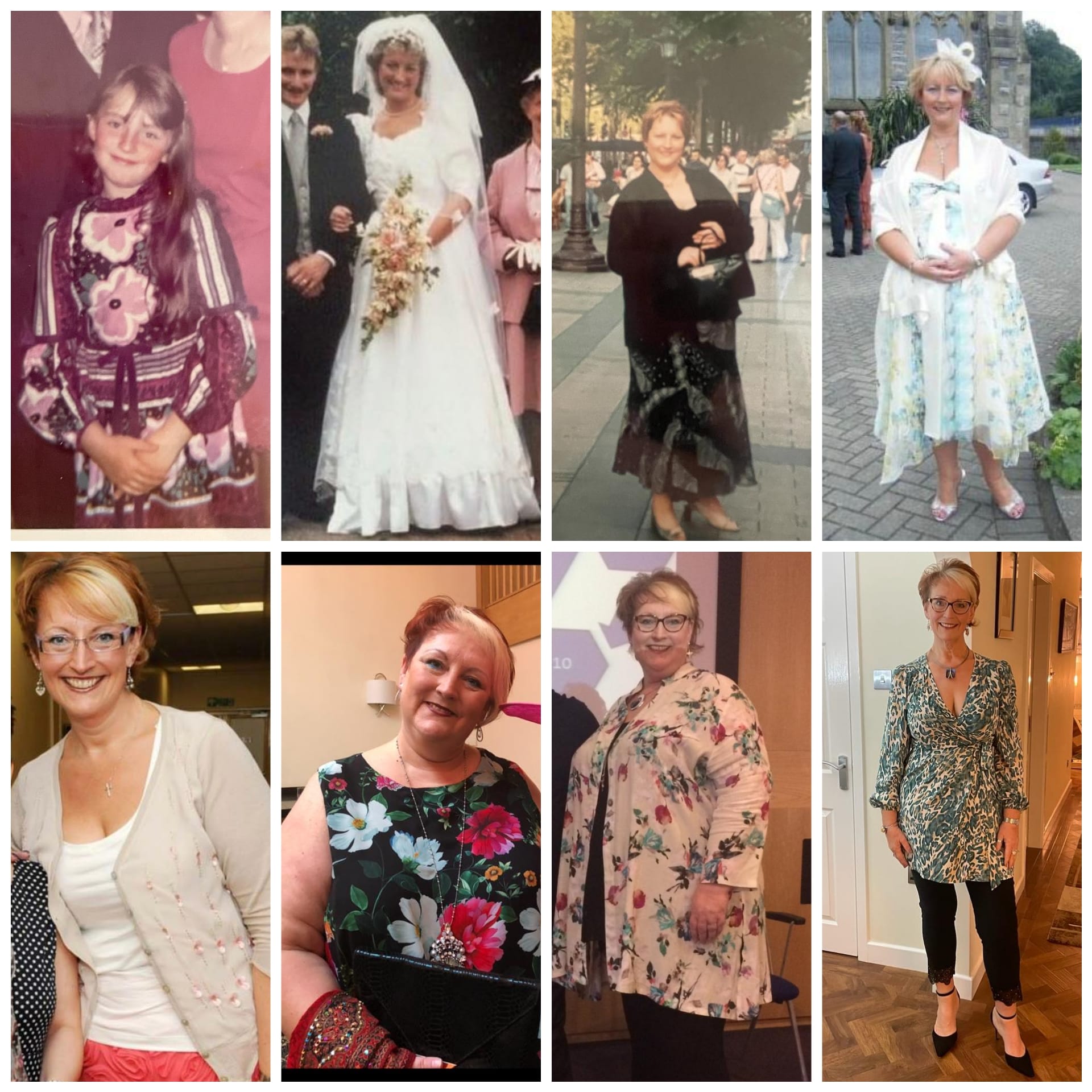